Full Range 12” Monitor Speaker
DS-1273M
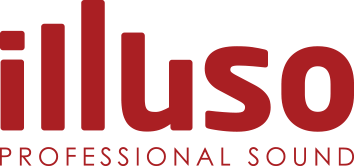 Professional PA Speaker System
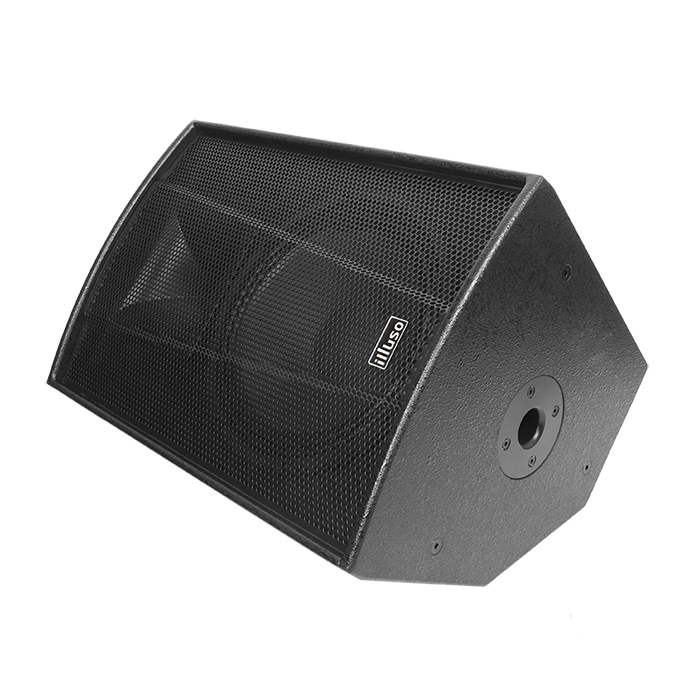 FEATURE
12” 중저역 드라이버와 1.7” 컴프레션 중고역 드라이버로  정교한 사운드 리스폰스와 커버리지 제공
스테이지 모니터로 사용 가능
SPECIFICATION
서울시 동작구 상도로 17 동화빌딩
TEL : 02-825-0300 FAX: 02-825-1141
www.dhe-av.co.kr
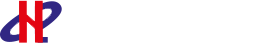